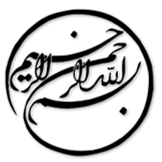 تأثیر بازاریابی رسانه های اجتماعی بر روی عملکرد تجاری: یک رویکرد ارزیابی عملکرد مرکب با استفاده از تحلیل داده و یادگیری ماشینی
دانشجو:
استاد:
سال تحصیلی:
نام درس:
فصل اول: مقدمه

یک استراتژی رسانه های اجتماعی که محتوای سرگرم کننده را ایجاد و گردآوری می کند، به سازمان ها کمک می کند تا رقابت پذیری خود را در چشم انداز تجاری پویای امروزی حفظ کنند. فعالیت ها و استراتژی های بازاریابی متعارف از لحاظ برآورده سازی الزامات خاص برای عملیات های مؤثر بازاریابی رسانه های اجتماعی (SMM) کمبود دارند چون تلاش می کنند که معانی متعددی را ایجاد نمایند، در حالی که بازاریابی رسانه های اجتماعی (SMM) روی ایجاد روابط فردی و برقراری روابط بلندمدت متمرکز است.
1/20
فصل اول
مقدمه
1
ارزیابی بازده سرمایه گذاری (ROI) و مرتبط سازی فعالیت های اجتماعی با نتایج تجاری، دو مورد از چالش انگیزترین جنبه های بازاریابی رسانه های اجتماعی (SMM) هستند. اما در واقع تکنیک های ارزیابی بازده سرمایه گذاری (ROI) سودمند نیستند.
ما در این مقاله از پیام های طبقه بندی شده توییتر، معیارهای دیگر توییتر، و سایر معیارهای مالی سازمانی استفاده می کنیم تا بینش هایی را درباره طبقه بندی مؤثر پیام ها در بازاریابی رسانه های اجتماعی (SMM) ایجاد کنیم. بر اساس داده های جمع آوری شده خروجی خرده فروشی مبلمان، این مدل شرکت ها را از لحاظ اثربخشی بازاریابی رسانه های اجتماعی (SMM) آنها ارزیابی می کند. برای طبقه بندی متن از یادگیری ماشینی خودکار (AutoML) استفاده می شود. این مقاله با اضافه سازی به حجم موجود از دانش، یادگیری ماشینی خودکار (AutoML) را از طریق تحلیل پوششی اطلاعات (DEA) برای بررسی عملکرد بازاریابی رسانه های اجتماعی (SMM) معرفی می کند.
2/20
فصل اول
مقدمه
1
فصل دوم: زمینه

تحقیقات معناداری در خصوص استفاده از کلان داده رسانه های اجتماعی در حیطه ارتباطات، عملیات های داخلی، مدیریت ریسک، آموزش، مشارکت کاربر، و تجربه کاربر موجود است. البته استفاده از سایت های شبکه های اجتماعی برای ارزیابی اهداف برند، نسبتاً محدود است. ماشین بردار تکیه گاه (SVM)، شبکه های بیزی (BN)، و درخت های تصمیم گیری (DT) سه تکنیک برتر داده کاوی هستند که محققان در حیطه طبقه بندی متون رسانه های اجتماعی از آنها استفاده می کنند. کلاسیفایرهای متن را می توانیم به رویکردها یادگیری ماشینی و مبتنی بر واژگان طبقه بندی کنیم.
3/20
فصل دوم
زمینه
2
1
لطفا توجه داشته باشيد
که اين فايل تنها بخشی از محصول بوده و صرفا جهت معرفی محصول ميباشد
برای خريداری و دانلود فايل کامل مقاله به زبان فارسی
با فرمت پاورپوينت (با قابليت ويرايش(
اينجا کليک نماييد.
فروشگاه اينترنتی ايران عرضه www.iranarze.ir
5
4
3
2
1